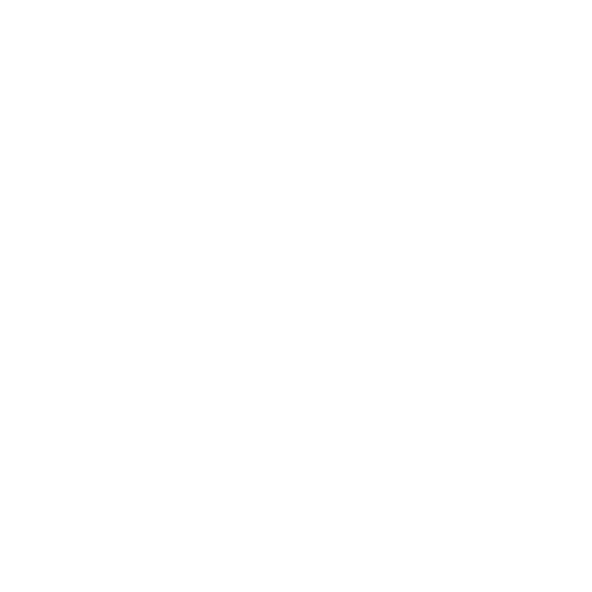 EduFutura Jyväskylä
Päivämäärä ja paikka
Nimi
Jyväskylässä on yli 40 000 opiskelijaa!
Jyväskylän ammattikorkeakoulu: 
Opiskelijoita 8500. Henkilöstö 900.
Jyväskylän yliopisto: 
Opiskelijoita 14 700. Henkilöstö 2700.
Jyväskylän koulutuskuntayhtymä Gradia: 
Opiskelijoita 21 400
Ammattiopinnoissa 17 700
Lukioissa 3700
Henkilöstö 1000
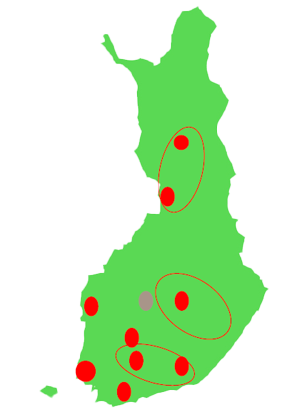 Kohti vahvoja alueellisia osaamiskeskittymiä
Kaakkois-Suomen XAMK v. 2017 alusta (Mikkeli, Kouvola, Kotka, Savonlinna)
Tampereen T3 -hanke (Tampereen yliopisto, TTY, TAMK + SAMK, SeAMK)
Lahden ”yliopisto”-hanke (LUT, Lahden amk, Saimaan amk) muodostavat yhteisen konsernin, jossa syntyy kahdella paikkakunnalla (Lahti ja Lappeenranta) toimiva yliopisto 
Kuopion korkeakoulujen (Itä-Suomen yliopisto+ Savonia amk+ Kuopion ammatillisen koulutuksen kuntayhtymä) 
Vaasan korkeakoulujen yhteistyö (Vaasan yliopisto, VAMK sekä YH Novia)
Oulun korkeakoulujen (Oulun yliopisto + OAMK) 
Lapin korkeakoulukonserni (Lapin yliopisto ja Lapin amk)
Turun korkeakoulujen yhteinen kampuskeskittymä (TY, Åbo Akademi, TUAMK)
Kajaanin amk ja ammatillinen koulutus samaan konserniin
Pääkaupunkiseudun amkien strateginen liittouma (Haaga-Helia, Laurea, Metropolia)
Jyväskylän EduFutura-yhteistyö (JYU, JAMK, Gradia)
Yhteisössämme koko 2. aste (lukio ja ammatillinen) sekä korkeakoulut
EduFutura Jyväskylä on oppimisen, tutkimuksen ja kehittämisen osaamiskeskittymä.
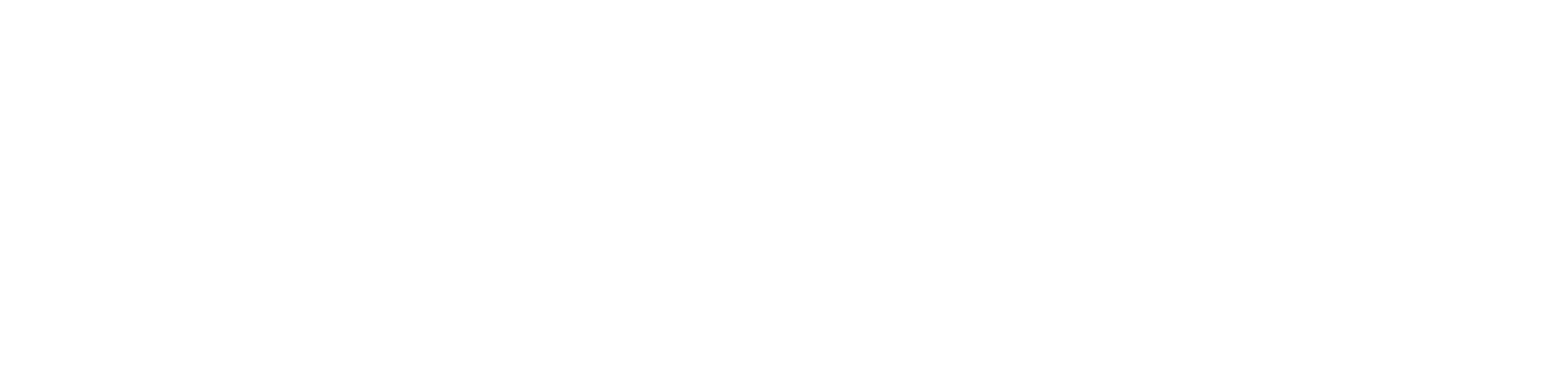 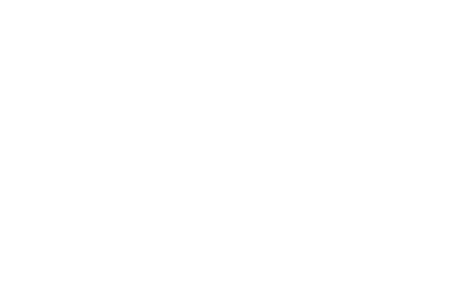 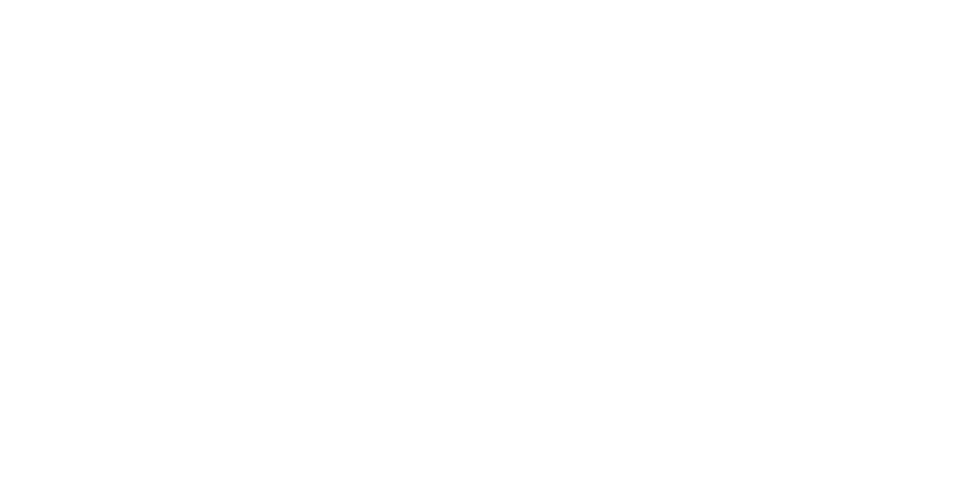 EduFutura-strategiat, kärkialat ja yhteistyömalli
EduFutura-strategiat
EduFutura-strategia 2020 – 2024 visio
EduFutura luo merkityksellistä osaamista ja kilpailukykyä

EduFutura-yrittäjyysyhteistyön strategiset tavoitteet ja visio 2021 – 2024
EduFuturan opiskelijoilla ja henkilökunnalla on yrittäjämäinen asenne ja Suomen parhaat mahdollisuudet innovointiin ja yrittäjyyteen

EduFuturan sote-yhteistyön strategiset tavoitteet ja visio 2022 - 2028
Monialainen ja monitieteinen yhteistyö on edellytyksenä menestymiselle
EduFutura Jyväskylä missio
Sharing the knowlegde
EduFutura Jyväskylä visio
EduFutura luo merkityksellistä osaamista ja kilpailukykyä
EduFutura Jyväskylä päätavoitteet
Opiskelijalupaus 
Yhteiskunnallinen lupaus 
Vastuullisen resurssoinnin lupaus
Opiskelijalupaus:
Yksilölliset, joustavat ja laadukkaat opintopolut
Yhteiskunnallinen lupaus:
Kilpailukykyä ja elinvoimaa tulevaisuuslähtöisellä osaamisella 
ja työelämäpalveluilla
Vastuullisen resurssin lupaus:
Laadukkaat ja kustannustehokkaat 
yhteiset rakenteet
Opiskelijoille luomme monipuolisia mahdollisuuksia joustaviin opintopolkuihin ja ristiinopiskeluun -> EduFuturan opintotarjotin

Henkilökunnallemme luomme mahdollisuuksia asiantuntemuksen jakamiseen ja yhteiseen kehittämiseen.

Yrityksille ja työelämälle vahvistamme alueen tulevaisuuden osaamista, kilpailukykyä ja elinvoimaa. Kehitämme jatkuvan oppimisen tarjontaa ja ennakointia työelämän osaamistarpeisiin. Innostamme yrityksiä ja työntekijöitä osaamisensa uudistamiseen.
EduFuturan kärkialat
Terveys, kuntoutus, hyvinvointi, liikunta
ICT ja sovellettu kyberturvallisuus
Oppimisen uudistaminen
Resurssiviisas ja vastuullinen biotalous
Yrittäjyys ja liiketalouden edistäminen
Jatkuva oppiminen
Suomalainen musiikkikampus
Koulutusvienti
EduFutura-yhteistyöllä myös
Osuvaa osaamista työelämän tarpeisiin.
 Ennakoimme tulevaisuuden osaamistarpeita ja mukautamme tarjontaamme sen mukaisesti.
 Yhteisiä asiantuntijoita ja yhteisiä tiloja.
 Parannamme opiskelijoiden ohjausta ja tukitoimia 
=> opiskelijoiden hyvinvointi.
 Yhteisiä koulutuksia ja tapahtumia henkilöstölle.
Opiskelijat mukana EduFuturan kehittämisessä EduFutura-johtoryhmässä, Student Forumissa 
ja kärkitiimien työryhmissä.
EduFutura-konsepti 2023
EduFutura konsepti 2023
EduFutura integroidaan osaksi koulutusorganisaatioiden normaalia toimintaa

Kärkitiimipohjaisesta mallista kehittämisohjelmapohjaiseen malliin

Kehittämisohjelmia toteuttavat 1-3 vuoden projektit
EDUFUTURA JYVÄSKYLÄ KEHITTÄMISOHJELMAT 2023
Kilpailukykyä ja elinvoimaa tulevaisuuden osaamisella ja työelämäpalveluilla
Joustavat, yksilölliset ja laadukkaat opintopolut
EDUFUTURA-STRATEGIA 2020 – 2024: 
EDUFUTURA LUO MERKITYKSELLISTÄ OSAAMISTA JA KILPAILUKYKYÄ
2
1
Siirtymät ja polut korkeakouluun ja korkeakoulujen välillä sekä niihin liittyvä ohjaus

Uudet ja nykyiset siirtymät ja ohjaus
Kv-opintopolut, kieliopinnot
EduFutura Sport Path

Uudenlainen koulutusalat yhdistävä osaaminen 

Tutkinto-ohjelmien yhteiset moduulit; uudet tutkinto-ohjelmat
Tutkintoon johtavassa koulutuksessa selkeä työnjako ja profiili
EF Koodarikoulu
Kansainvälisten osaajien veto-voiman lisääminen ja integrointi alueelle
Koulutusratkaisuiden ja -ketjujen kehittäminen yhdessä työelämän ja kuntien kanssa
Talent Hub & Talent Boost: toimintamallin vakiinnuttaminen
Toimiva työelämäpalvelumalli yrityksille ja elinkeinoelämälle 
Työelämäpalvelumallin rakenne
Osaamisen täydentäminen ja uudistuminen, jatkuva oppiminen
Vaikuttava TKKI-yhteistyö hyvinvointialueella
Uudistettu monialainen harjoittelu-malli (EduFutura SOTE Hub)
1
YKSILLÖLLISET, LAADUKKAAT JA JOUSTAVAT OPINTOPOLUT
Opiskelijalupaus
2
KILPAILUKYKYÄ JA ELINVOIMAA TULEVAISUUDEN OSAAMISELLA JA TYÖELÄMÄPALVELUILLA
Yhteiskunnallinen lupaus
*punaisella merkityt ensimmäiset kehittämiskohteet
3
EDUFUTURA-YHTEISTYÖTÄ TUETAAN KUSTANNUSTEHOKKAILLA YHTEISILLÄ RATKAISUILLA
Kehittämisohjelma
Ohjausryhmä
Omistaja
Omistaja
9-10 henkilöä
Projektipäällikkö ja projektiryhmä
Projektipäällikkö ja projektiryhmä
Projektipäällikkö ja projektiryhmä
Projektipäällikkö ja projektiryhmä
Projektipäällikkö ja projektiryhmä
EF verkostopäällikkö = valmistelija
EduFutura-johtoryhmän painopisteet 2023
Uusi EduFutura-konsepti 
EduFutura integroidaan osaksi koulutusorganisaatioiden toimintaa ja prosesseja
Kehittämisohjelmapohjainen toimintamalli
Vaikuttavuutta ja näkyviä tuloksia 1-3 vuoden projekteilla

2) Toimiva työelämäpalvelumalli yrityksille ja elinkeinoelämälle 

3) Vaikuttava yhteistyö Keski-Suomen hyvinvointialueen kanssa  

4) Kustannustehokkaat yhteiset ratkaisut
Ristiinopiskelu EduFuturassa
Ristiinopiskelu EduFuturassa
Toiselta asteelta korkeakouluun
Korkeakoulujen välinen ristiinopiskelu
Korkeakouluopiskelijoille ammatillisia opintoja
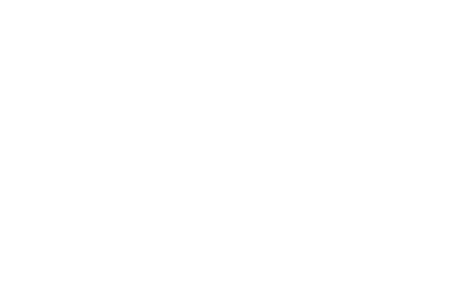 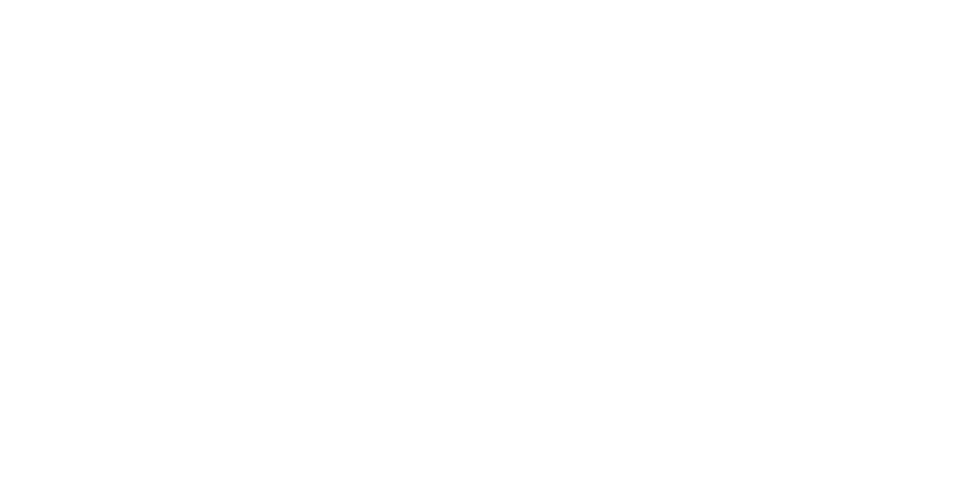 Korkeakoulujen välinen ristiinopiskelu
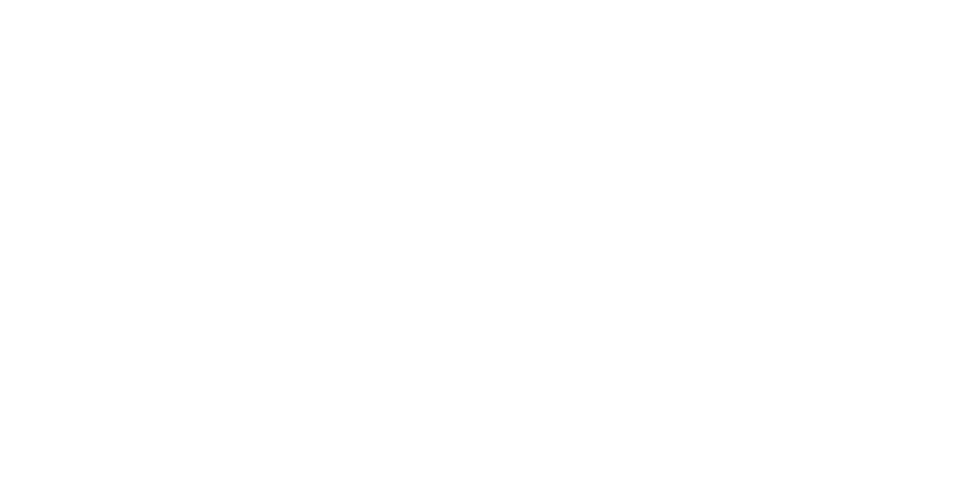 Osaamisen laajentaminen toisen asteen opinnoilla
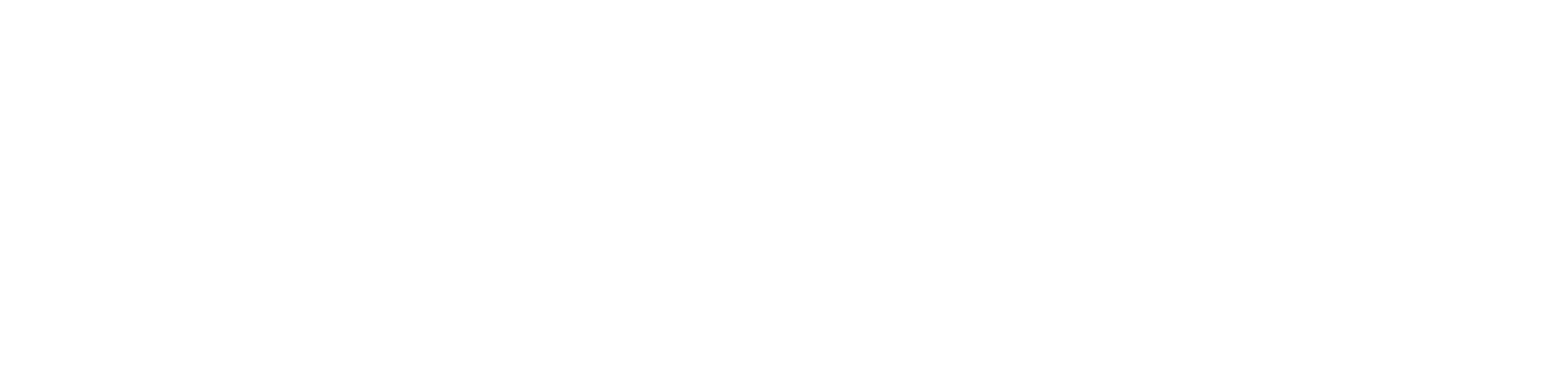 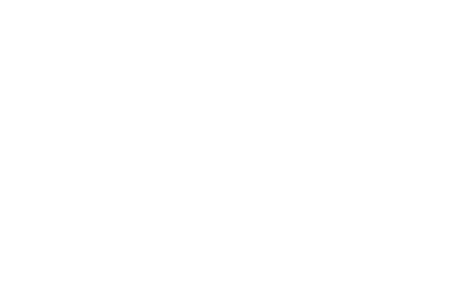 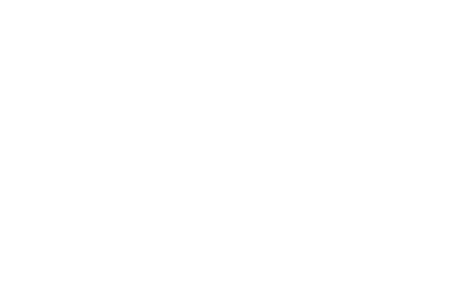 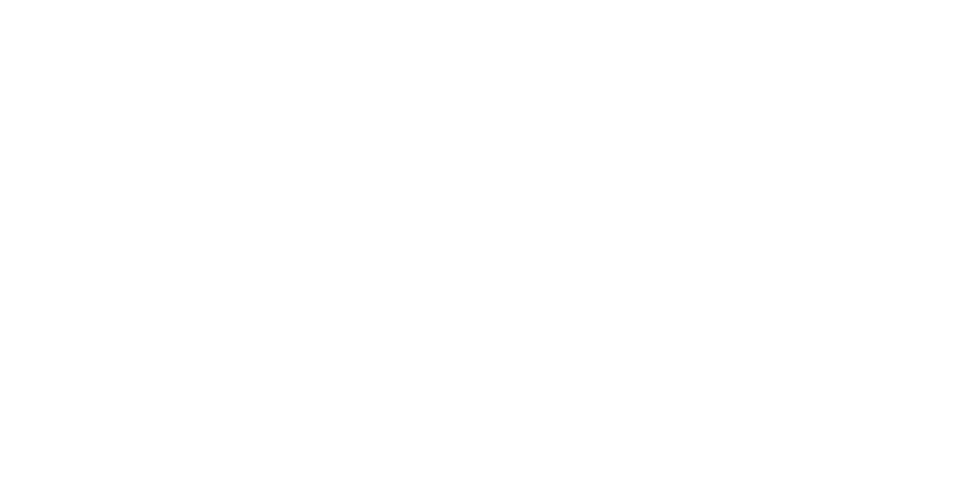 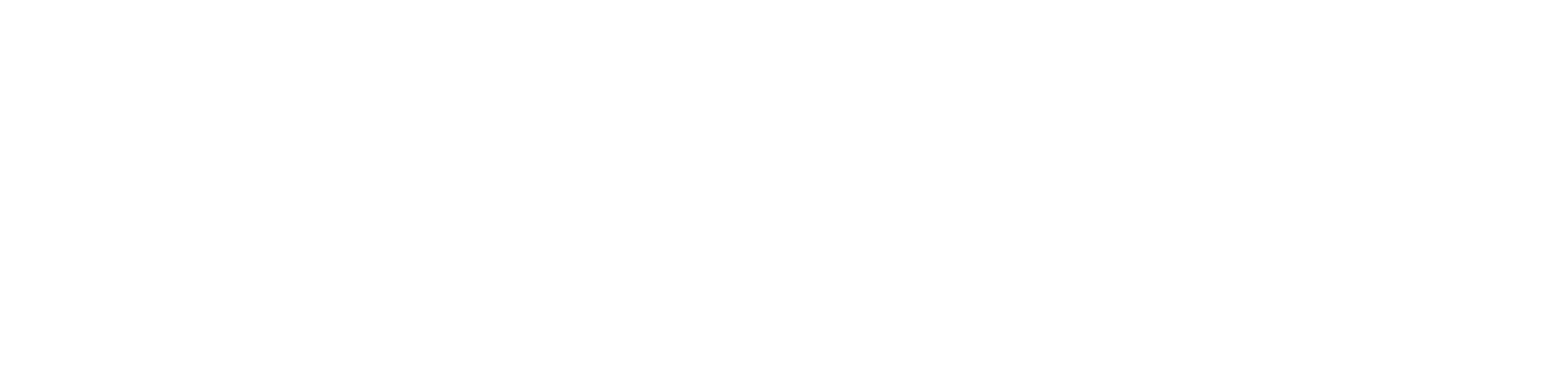 Orientoivat opinnot: tutustumista korkeakouluopiskeluun ja aloihin
Lukion it-linja: Opinnot vastaavat sisällöiltään Jyväskylän yliopiston IT-tiedekunnan opintojaksoja.
Tutkinto-opiskelijoiden opinnot: laajentaa ja syventää osaamista
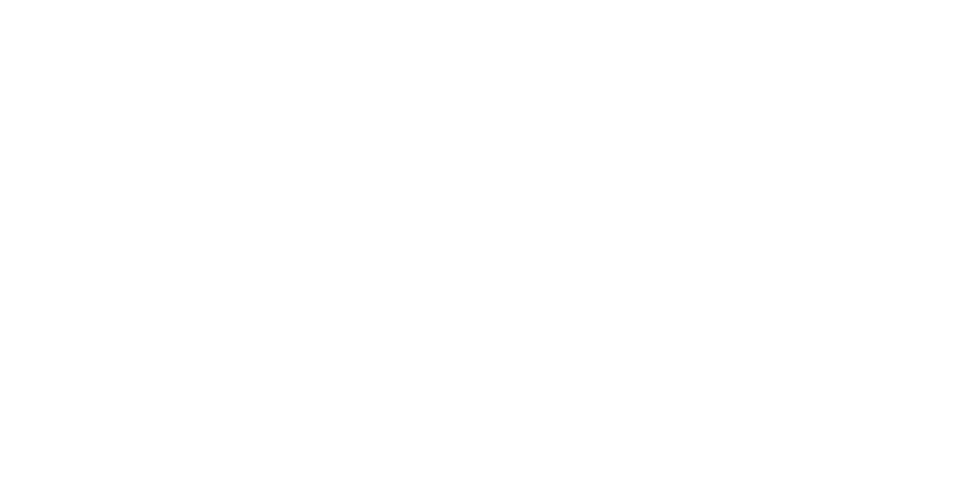 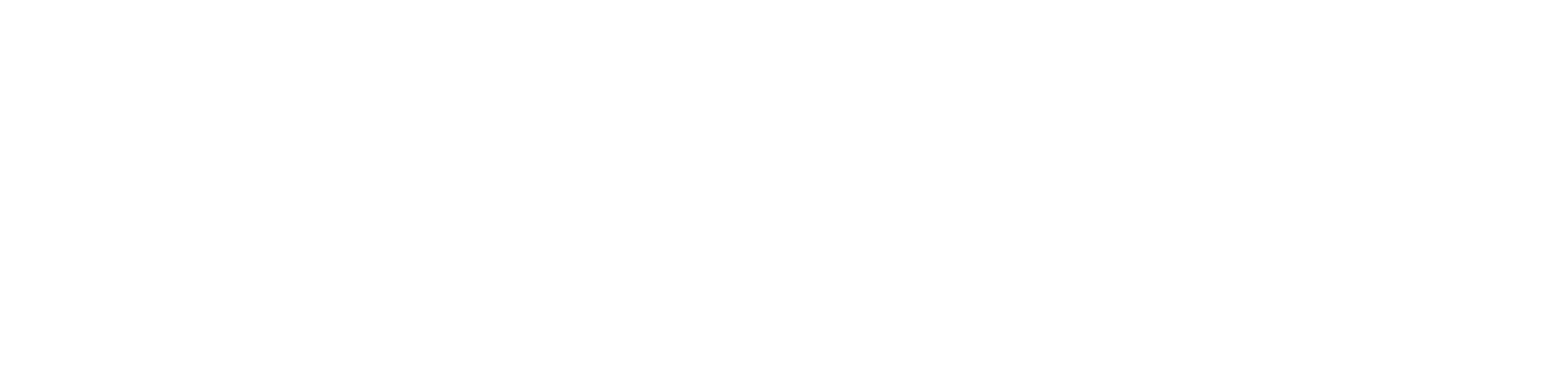 Korkeakoulupolkuopinnot:
Kulttuurin (musiikki) polku
Liiketalouden polku
Matkailun ja ravitsemisalan polku
Tekniikan polku
Sosiaali- ja terveysalan polku
Ammatillisen koulutuksen alat: kone- ja tuotantotekniikka, liiketoiminta, logistiikka, matkailu, musiikki, rakennus, ravintola- ja catering, sosiaali- ja terveys, sähkö- ja automaatio, tieto- ja viestintätekniikka
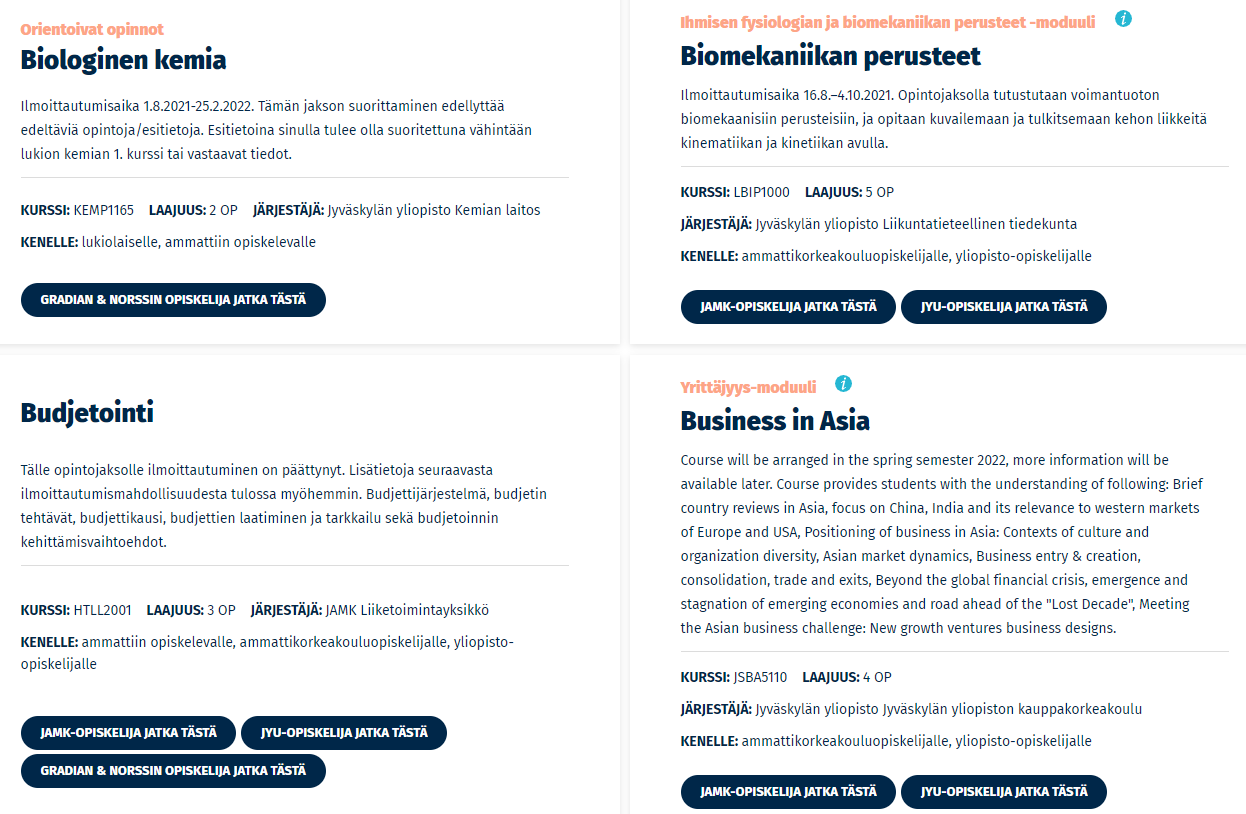 EduFutura-ristiinopiskelun opintotarjottimella yli 200 opintojaksoa
Toisen asteen opiskelijalle noin 100 opintojaksoa
Korkeakoulujen opiskelijalle yli 150 opintojaksoa
Verkko-opintoja
Kontaktiopintoja
Yhteisiä, työelämälähtöisiä projektiopintoja
Englanninkielisiä opintoja
EduFutura-urheilijaopinnot
EduFutura-yrittäjyysopinnot
EduFutura-opiskelu on maksutonta!
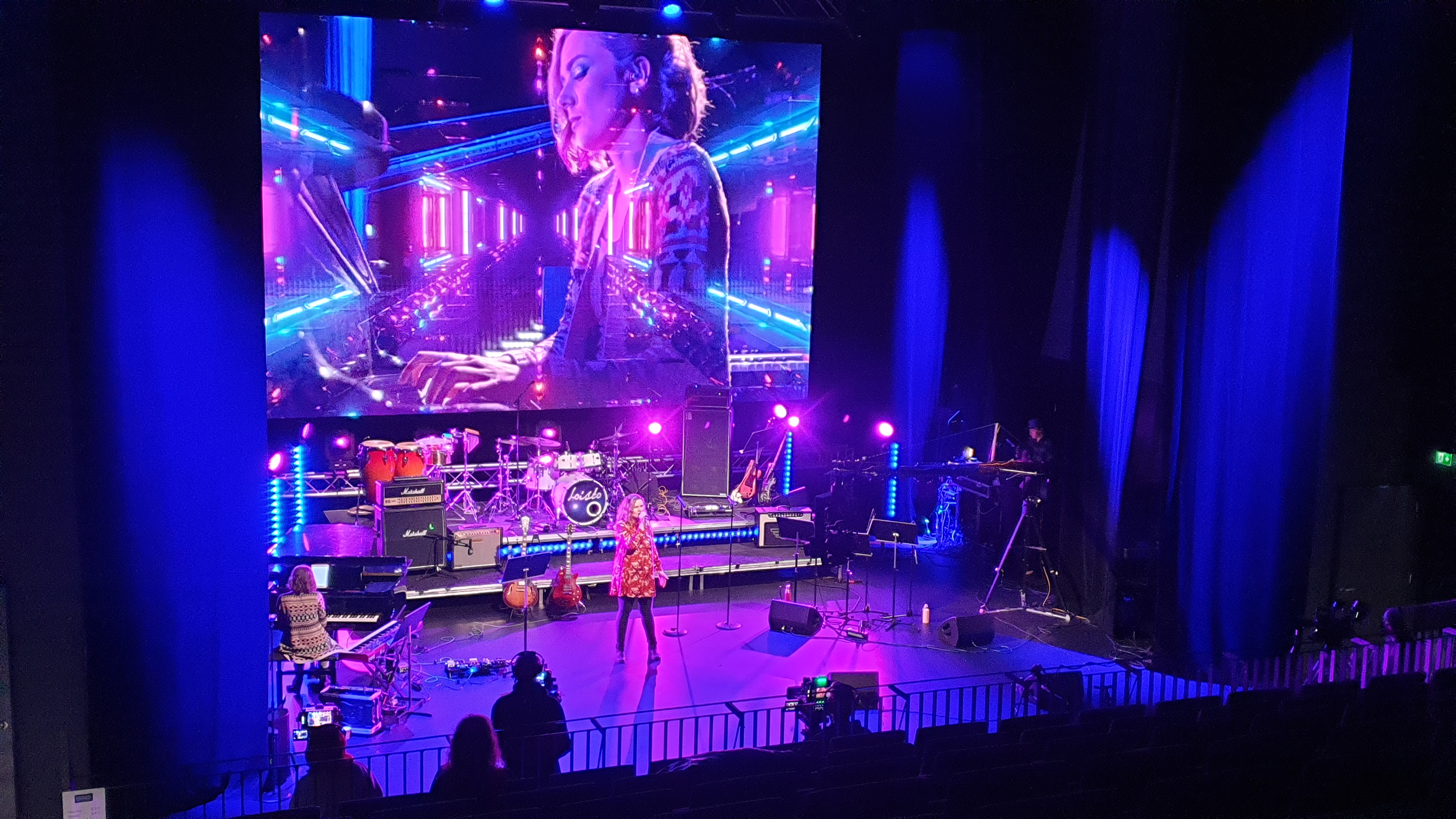 EduFutura-yrittäjyysopinnot
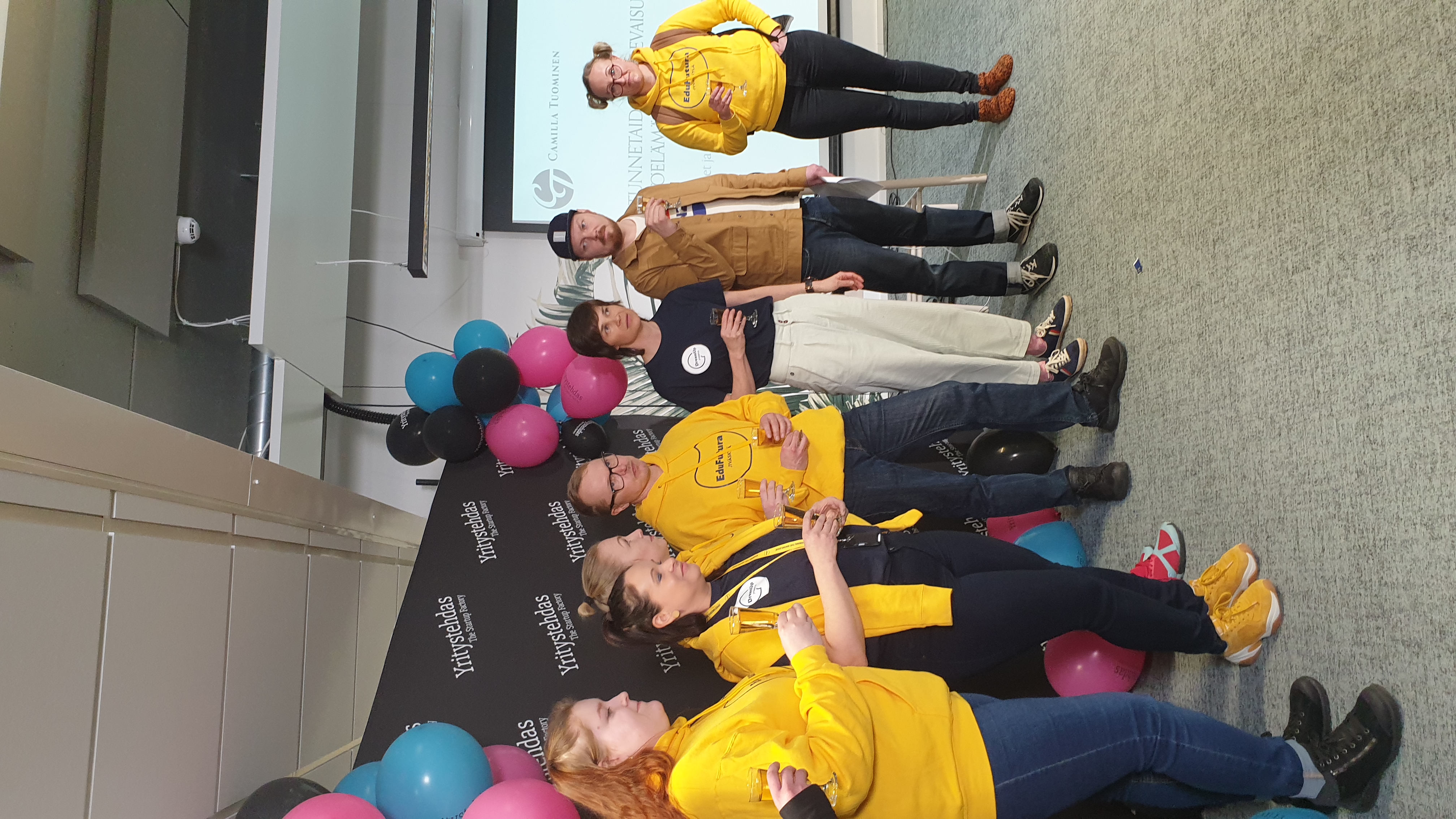 DreamUp-tapahtumatuotantokurssi
Luo oma kesäduunisi
Unelmat+Inspiraatio! / Dreams and Inspirations!
Vuosi yrittäjänä (korkea-aste)
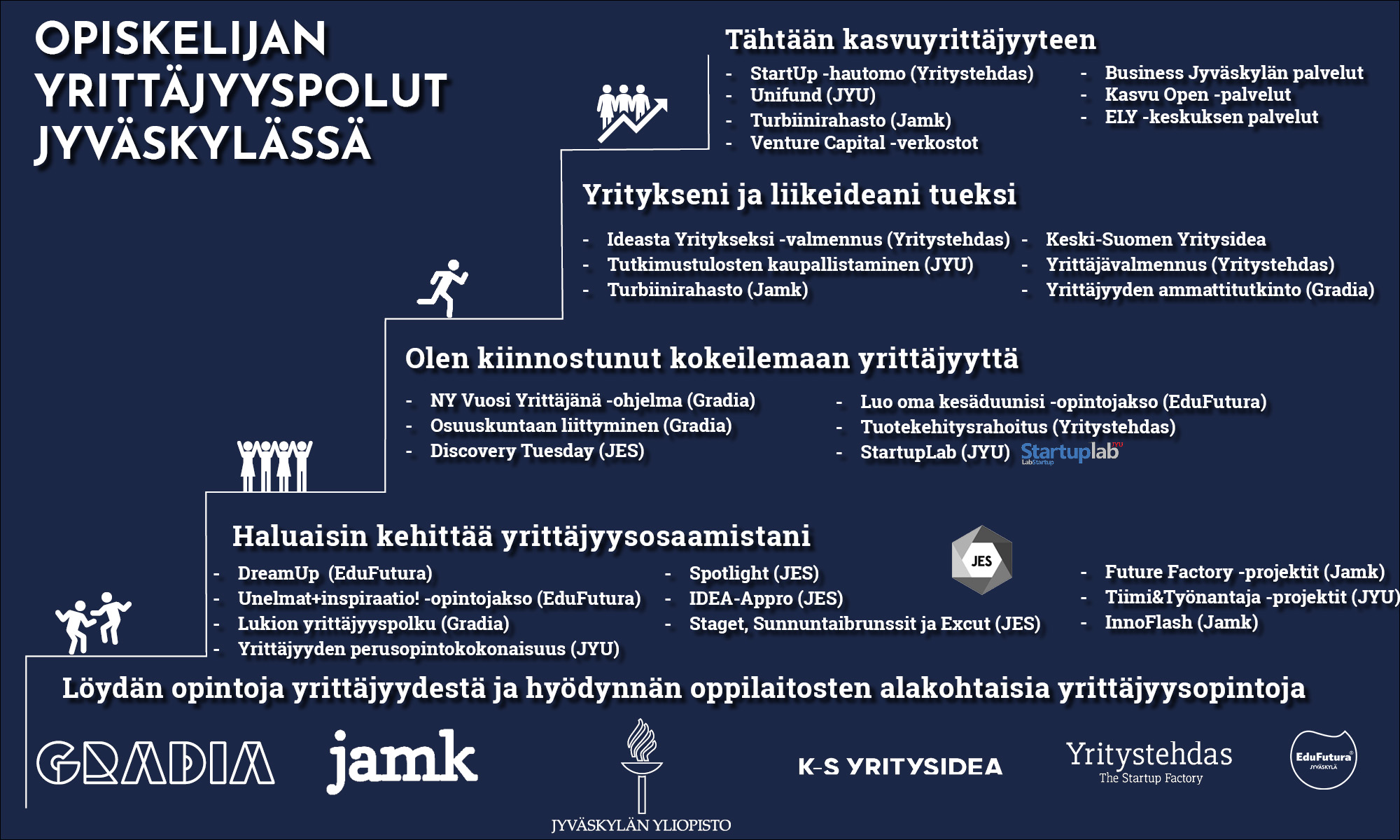 EduFutura-urheilijaopinnot
Toisen asteen opiskelijalle 
Urheilijan ajanhallinta, kuormittuminen ja palautuminen
Urheilijan ravinto ja psyykkinen valmennus
Urheilumarkkinointi ja sosiaalinen media
Korkeakouluopiskelijalle
Urheilijan hyvinvointi
Urheilijan urasuunnittelu
Urheilijan yhteistyösuhteet
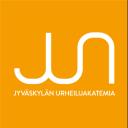 Ristiinopiskelun kolme mallia
1
2
3
Vaihtoehto
”Perinteinen” ristiinopiskelu
Yhteistuotanto
Rinnakkaisalojen sisällöltään tarpeeksi samankaltaisia ja toisensa korvaavia opintoja EF-oppilaitoksissa.
Moduulit/opintojaksot ovat vaihtoehtoisia osaamiskokonaisuuksia.
Opiskelija valitsee HOPSin/HEKSin/HOKSin mukaan, minkä oppilaitoksen tarjonnasta hankkii osaamisensa.
Esimerkiksi
Potentiaalia esim. ICT-alalla
Yksi oppilaitos tuottaa opintojakson tai moduulin ja sen opinnot ja avaa sen muille.

Opetuksen tarjoajan määrittelemät opiskelijat voivat hakea opintojaksolle.
Esimerkiksi
Suurin osa EF-ristiinopiskelusta nyt tätä.
Moduuli/opintojakso on tuotettu yhteisesti, ja sille voivat hakea yhdessä määriteltyihin opiskelijaryhmiin kuuluvat opiskelijat.

Useamman oppilaitoksen opettajat yhdessä tiiminä: suunnittelu, toteutus ja arviointiperusteet.

Esimerkiksi
Näkökulmia hyvinvointiin ja hyvinvointivalmennukseen
Tiedot, taidot ja metodit
EF-yrittäjyysopinnot
Jyväskylän yliopiston ja Jyväskylän ammattikorkeakoulun kansainvälisille opiskelijoille
Integration into 
the Finnish Society -opintojakso
Yhteistyössä Talent Boostin kanssa
Palautetta EduFuturasta
Opiskelijapalautetta
Kiinnostus jatko-opiskeluun kasvanut
Tärkeää tietoa siitä, haluaako hakeutua tälle alalle jatko-opintoihin
Mielenkiintoinen opintotarjonta
Mukavaa vastapainoa oman alan opinnoille
Loistava konsepti
Ilmoittautumisen ohjeistusta tulisi selkeyttää
Työmäärä opintojaksolla tulisi esitellä tarkemmin, esimerkiksi tunteina, myös tasapuolisuus työmäärässä
Enemmän käytännön tietoa ja esimerkkejä siitä, millaista opiskelu on milläkin alalla
Lisää tiedottamista opinnoista ja eri vaihtoehdoista
Henkilöstön palautetta
Koen, että oppilaitoksemme hyötyy EF-yhteistyöstä 72 %
Koen, että opiskelijamme hyötyvät EF-yhteistyöstä 69 %
Olen oppinut uusia asioita 65 %
EduFutura on rikastuttanut työtäni 56 %

Opintotietojärjestelmien haasteet ristiinopiskelussa (Peppi, Sisu, Wilma, Korppi) 47 % 
Haku- tai ilmoittautumisprosessin haasteet 40 %
Riittämättömät ohjeistukset ristiinopiskeluun liittyen26 % 
Tiedon puute EF-toiminnasta, oppilaitosten välisen yhteistyön haasteet  29 %
Kiitos!
SHARING 
THE KNOWLEDGE
www.edufutura.fi